Governance and Collective Bargaining  Chapter Eleven
Catherine Hrycyk, MScN
                             Nursing 50
Topics for today:

   *Goals of collective bargaining
   *Interest based bargaining
   *Questions and concerns
   *Governance
   *Nurses’ role in governance
   *Alternative models for governance
Collective Bargaining
Does the image of nursing conflict with the idea of collective bargaining?

What is collective bargaining?

Should nurses form or join unions?
    -why?
    -why not?
[Speaker Notes: Collective bargaining- the uniting of employees for the purpose of increasing their ability to influence their employer and to improve working conditions (strength in numbers).    Usually in the form of a union]
Goals of Collective Bargaining
To equalize power between management and employees
     -basic economic issues (contract)

To protect the employee against arbitrary treatment and unfair labor practices 
     -grievance procedure established 

Maintain and promote professional practice
     -nurses can keep and ↑ control over own professional practice
[Speaker Notes: Equalize- basic economic issues:  salaries, benefits, shift differentials, OT pay, holidays, personal days off, number of hours required in a work week, sick leave, mat. & pat. leave, uniform reimbursements, breaks, health insurance, pension plans, severance pay. 
Working 5 weekends in a row, passed over for promotion, layoffs, transfers, not posting jobs.  3.  staffing, standards of care, quality of care]
Questions about Collective Bargaining
Is it unprofessional?

It is ethical? (strikes or work slowdowns = patient abandonment??)

Is it divisive?

Is there a threat to job security?
[Speaker Notes: Ethical?:  10 day notice to hospitals to strike.  Alta Bates- 1 day strike = 5 day lockout (nurses from other states in)
Divisive?:  Stanford strike a few years ago…..names posted of those who worked or refused to strike.  Never the same
Job Security?:  replacement during AND after strikes]
Concerns with Collective Bargaining
Representation- who is to be the representative?

Nursing supervisors- employees or management?

1994 Supreme Court decision- LPNs in nursing home in Ohio: supervisors or no?
[Speaker Notes: Representation- nurses must be concerned about the public image of the collective bargaining unit they select to represent them
Nursing Supervisors- management can’t be involved in collective bargaining activities, so they can’t join unions
1994- nursing home thought the LPNs should be considered supervisors because they supervised CNAs (therefore management).  NEW court ruled that all RNs are not supervisors thus overruling the decision!
ANA & Collective Bargaining- ANA actively supports the STATE nursing associations to function as bargaining agents]
Interest Based Bargaining
*mutual gains, ‘win-win’, or best-practice bargaining- based on the idea that the way to achieve a mutually beneficial contract is to create an environment in which all parties can openly discuss all issues to the fullest extent.  Is this realistic in the ‘real world’?
Interest Based Bargaining
Process:  -selection of issues  -discussion of interests  -generation of options  -establishment of standards to
      measure the options  -measurement of the options  -development of solution

*steps done jointly = joint decision making
*positive relationship after contract decided (↓ strikes  with collective bargaining)
Governance
Definition: 
  the arrangement of hierarchy of power within an organization and how power flows through the organization
[Speaker Notes: Can’t see it because it is so small, but the traditional structure of authority  is: Board of Directors at the top, with the Administrator and Medical Chief next.  Nursing isn’t even mentioned on this hospital organizational chart!]
Nursing and Governance
The establishment and maintenance of social, political and economic arrangements by which nurses maintain control over their practice, their discipline, their working conditions, and their professional affairs
Not just ‘bottom rung’ input any more!
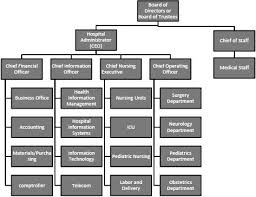 [Speaker Notes: I know this one is hard to read, but in this model, there is a Chief Nursing Executive!!!!! at least listed under the Hospital Administrator]
Nurses’ Role in Governance
-self-governance is a concept that is important to all professions!
-as nursing responsibilities ↑ with advancing technology and changes in the healthcare system, nurses now recognize that their responsibilities far exceed their authority to influence their own practice
-nurses have challenged the traditional governance structure at a number of levels with varying success
Nurses’ Role in Governance
-many nursing administrator positions have now moved into positions of power in the healthcare system (earlier slide!)
-nurses have gained ↑ control over their practice by fostering change in the organizational structure of facilities:
      *decentralization of authority
      * ID of professional nurses as peers
      *↑ responsibility for directing and
        planning care given to client in facility
      *agreement on the philosophy & goals
        of nursing care
Alternative Models for Governance
*Board of Nursing Model
   -deals with matters like credentials and standards of care
   -creates a large number of admin. personnel
   -nursing structure is similar to medical

*Contracting for Nursing Services Model
   -fee-for-service: bill for nursing care separately
   -difficult to implement (hard to set pay scale, ensuring adequate staffing, paying ancillary help)
   -administration would then lose control over the nursing staff
[Speaker Notes: Contracting for Nursing Services Model:  Where on a hospital bill is nursing now???  (comes with the room!)]
Alternative Models for Governance
*Shared Governance
   -power and authority are transferred to nursing staff rather than being seated in nursing administration
   -decentralization of the nursing administration structure is the key!
   -goal- involve professional nurses in the decision-making process at all levels to ensure that their knowledge and expertise are used to deliver the highest quality of care possible
  -source of power is in the clinical areas rather than administrative
[Speaker Notes: Magnate Status- mandates that there is ‘Shared Governance’ in order to get the label]
Professional nurses have the power to produce change and deal with the future of healthcare successfully if they get involved!How?
[Speaker Notes: How:  *take a role in organizational decision-making
         *keep current on trends/ issues in nursing
         *serve on hospital/ community committees
         *be interested/ involved in nursing issues POLITICALLY.  If they won’t direct what concerns them, no one will!]
See you next class……                                                            Please do your readings & bring thoughtful questions!